QAD Quality Management Webinar
Integrating QAD and The Quality Management System – A Customer Case Study
April Dines, Corporate Quality Engineer, Cascade Engineering
Bob Herdoiza, President, CEBOS
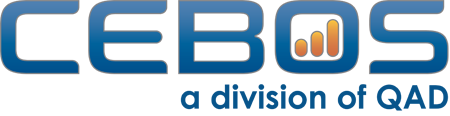 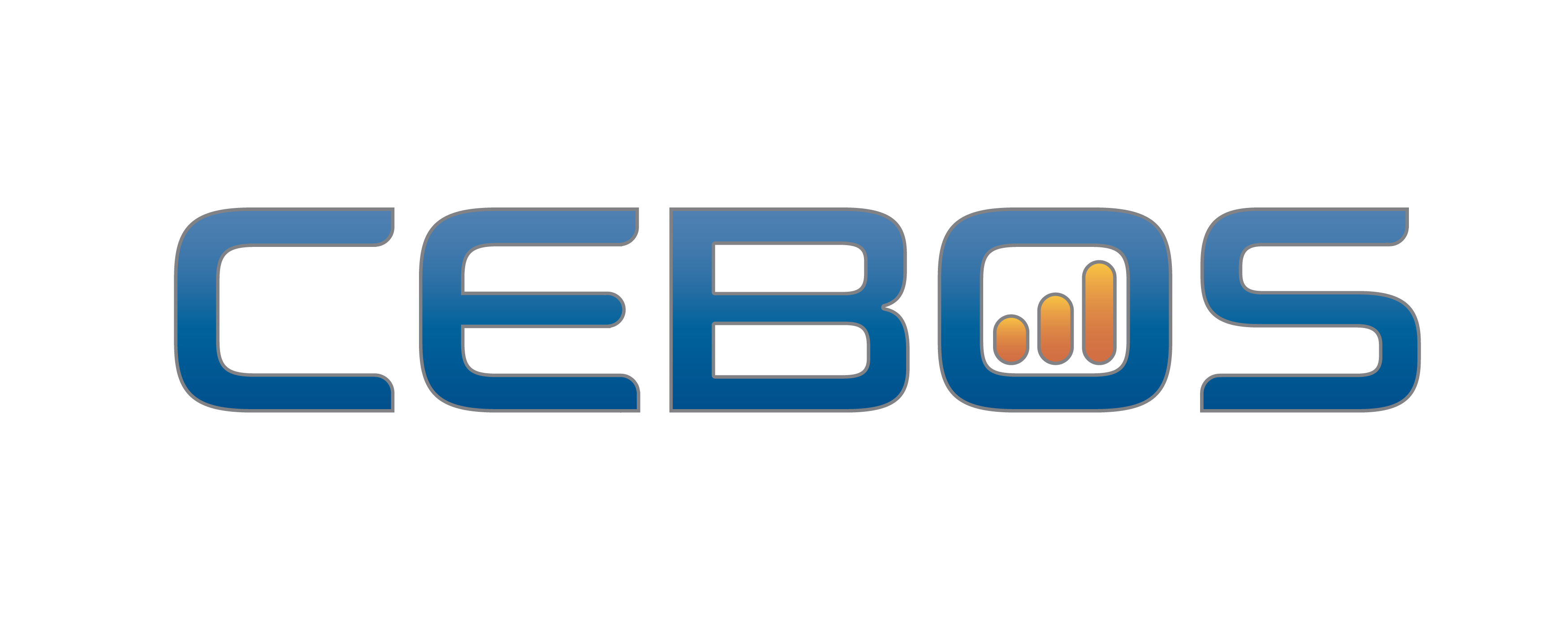 QAD Midwest User Group
Safe Harbor Statement
The following is intended to outline QAD’s general product direction. It is intended for information purposes only, and may not be incorporated into any contract.  It is not a commitment to deliver any material, code, functional capabilities, and should not be relied upon in making purchasing decisions. The development, release, and timing of any features or functional capabilities described for QAD’s products remains at the sole discretion of QAD.
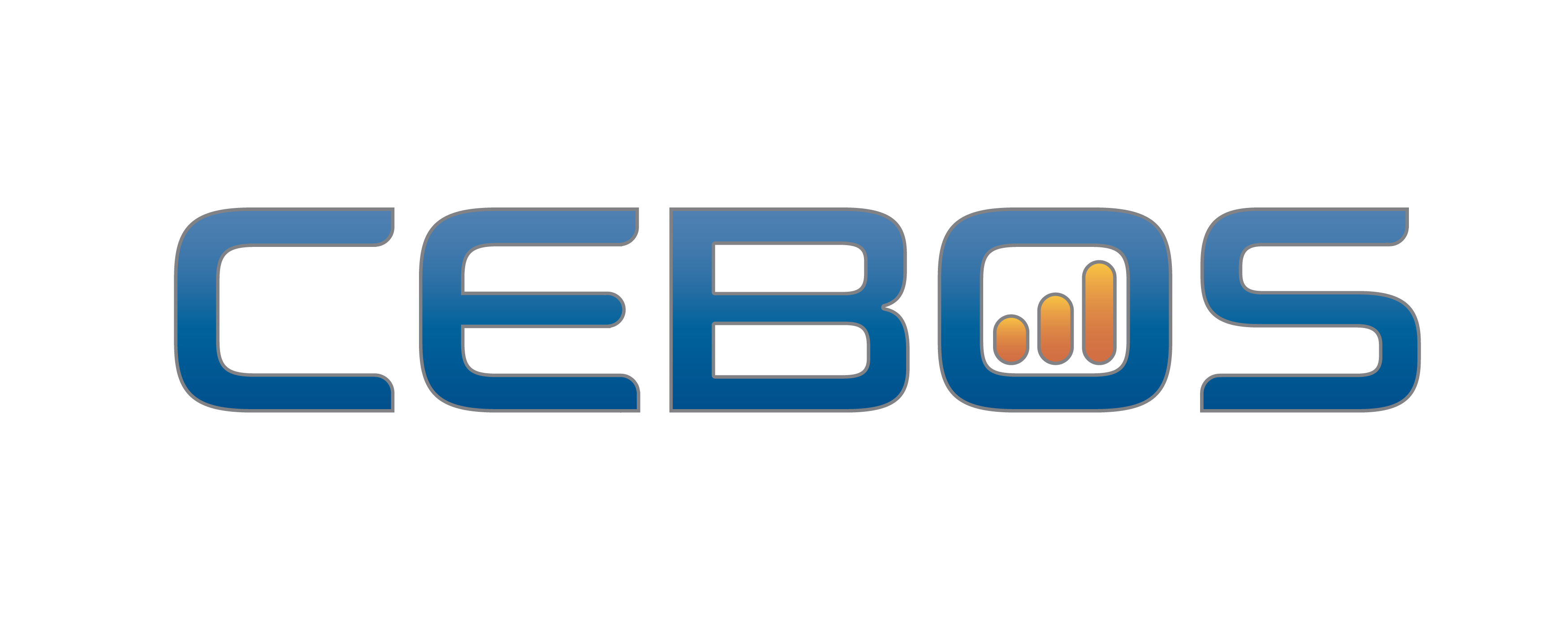 2
Integrating QAD and the Quality Management System
Agenda
CEBOS Introduction
Cascade Engineering
Corporate Overview
Business Situation
Implementation
Benefits
Challenges
Future Goals
Q&A
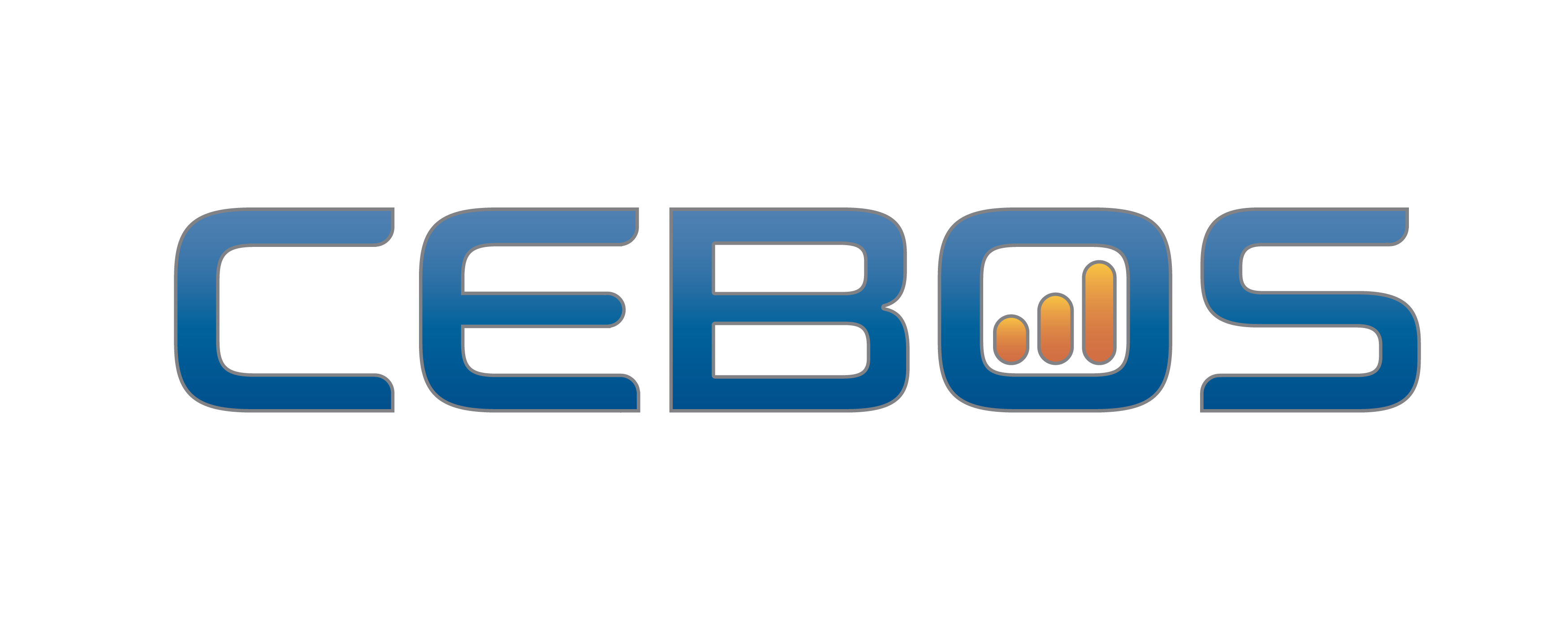 3
Integrating QAD and the Quality Management System
CEBOS Overview
18+ Year Old Software Company
Management System Standards Focus
Division of QAD
Division Headquarters in Brighton, MI
Certified to ISO 9001:2008
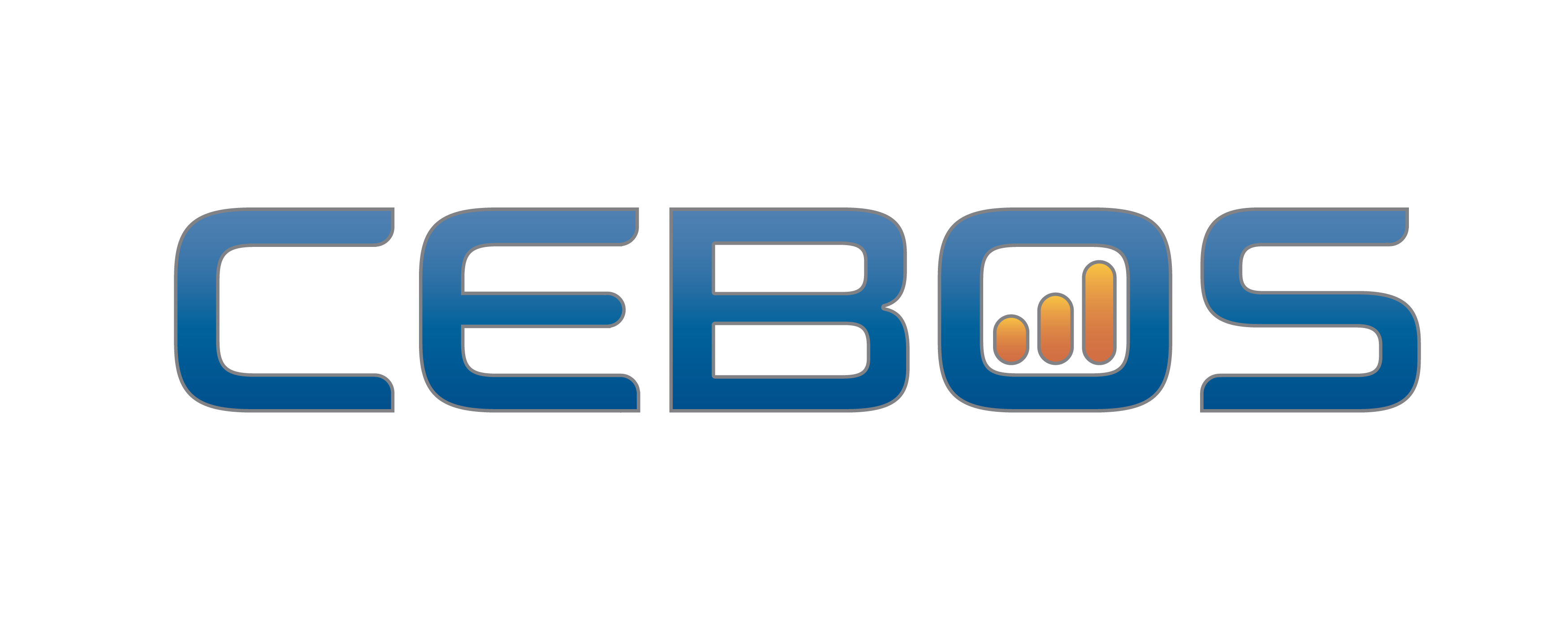 4
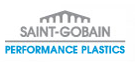 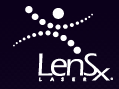 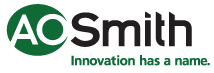 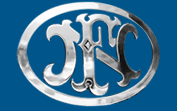 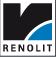 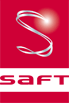 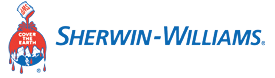 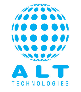 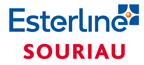 Integrating QAD and the Quality Management System
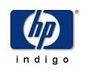 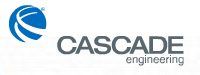 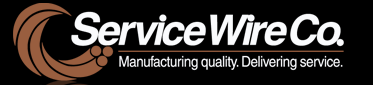 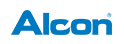 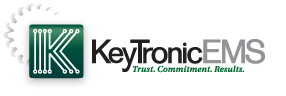 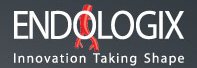 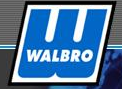 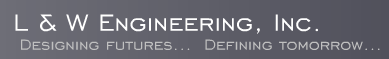 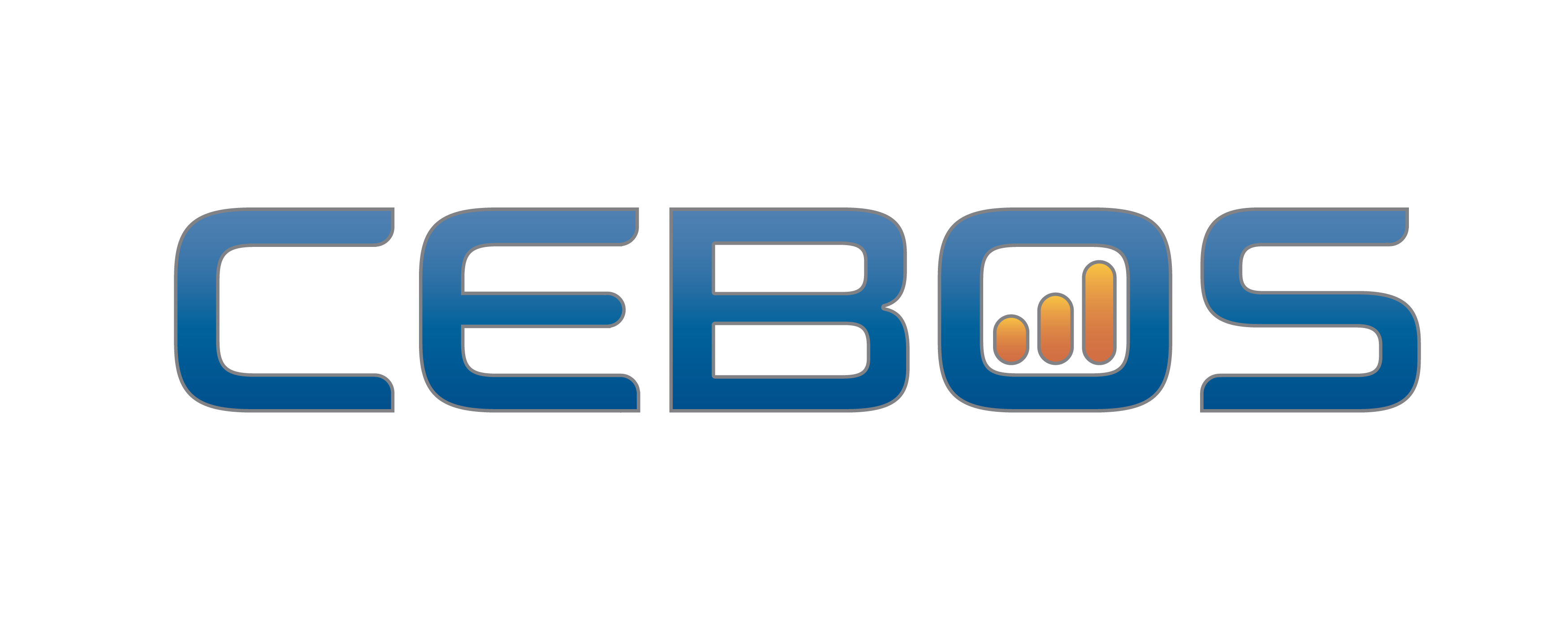 5
Integrating QAD and the Quality Management System
Training Management
Document Control
Audit Management
Corrective Action / Nonconformance
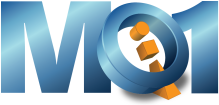 Gage Calibration
Project Management
Dashboard Reporting
APQP, PPAP, Risk Management
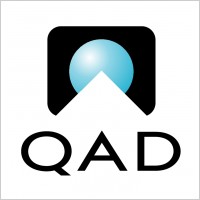 Supplier CAPA
Quality Data Collection
Comply with quality standards (ISO, TS, AS, FDA, etc.)
Automate required business processes
Integrate related quality processes and QAD
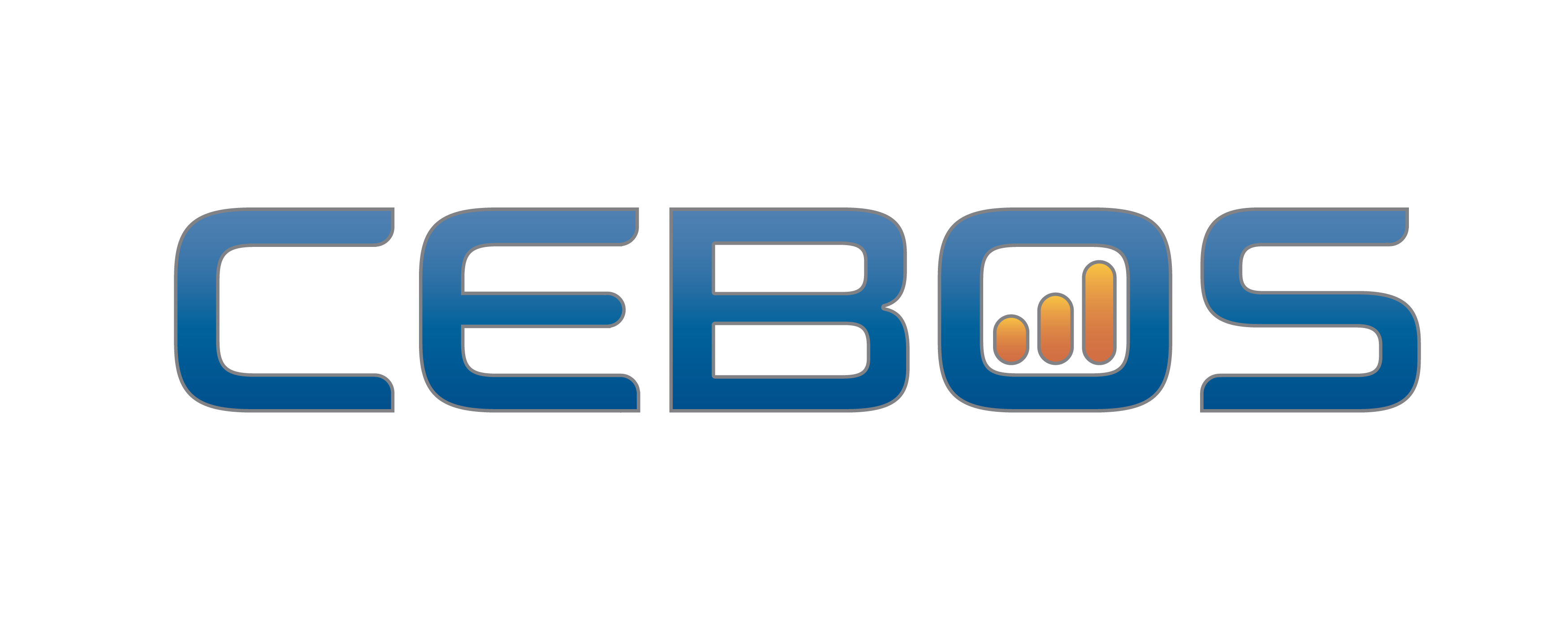 6
Integrating QAD and the Quality Management System
CEBOS MQ1 Client Server
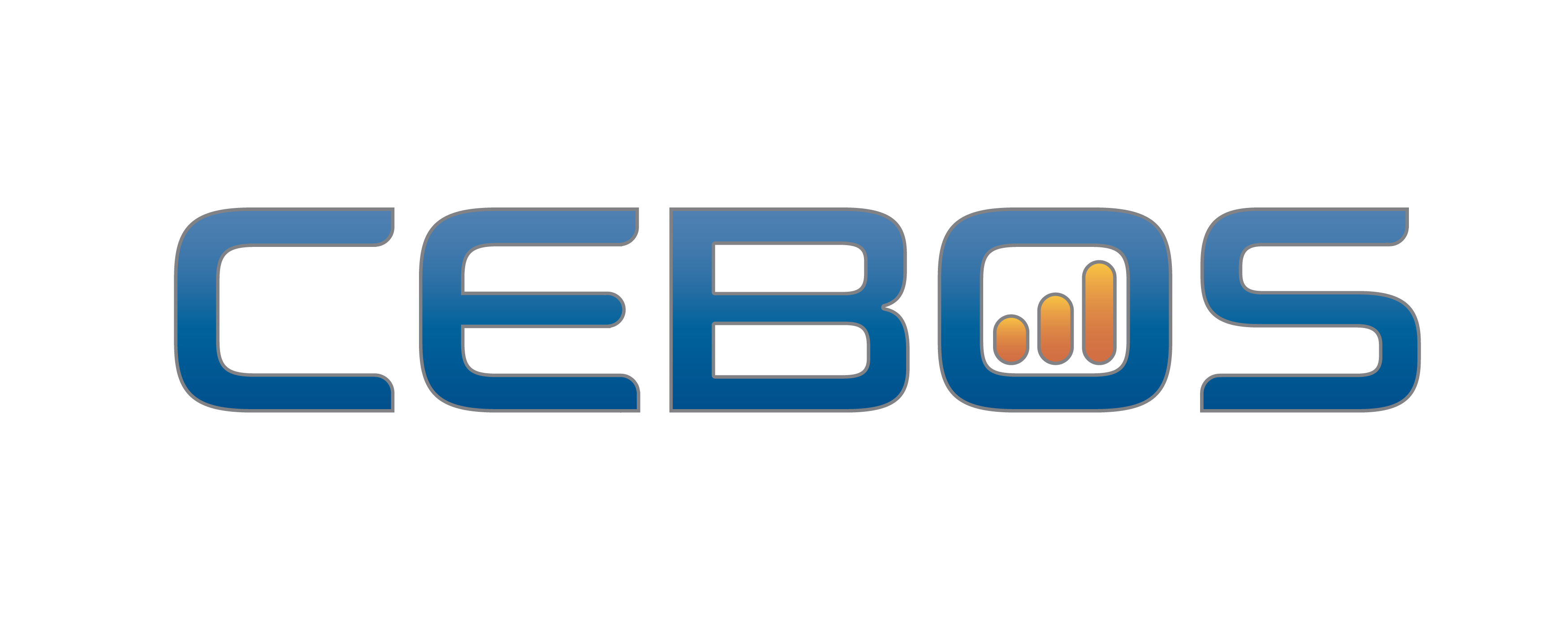 7
Integrating QAD and the Quality Management System
CEBOS’ MQ1 Elements
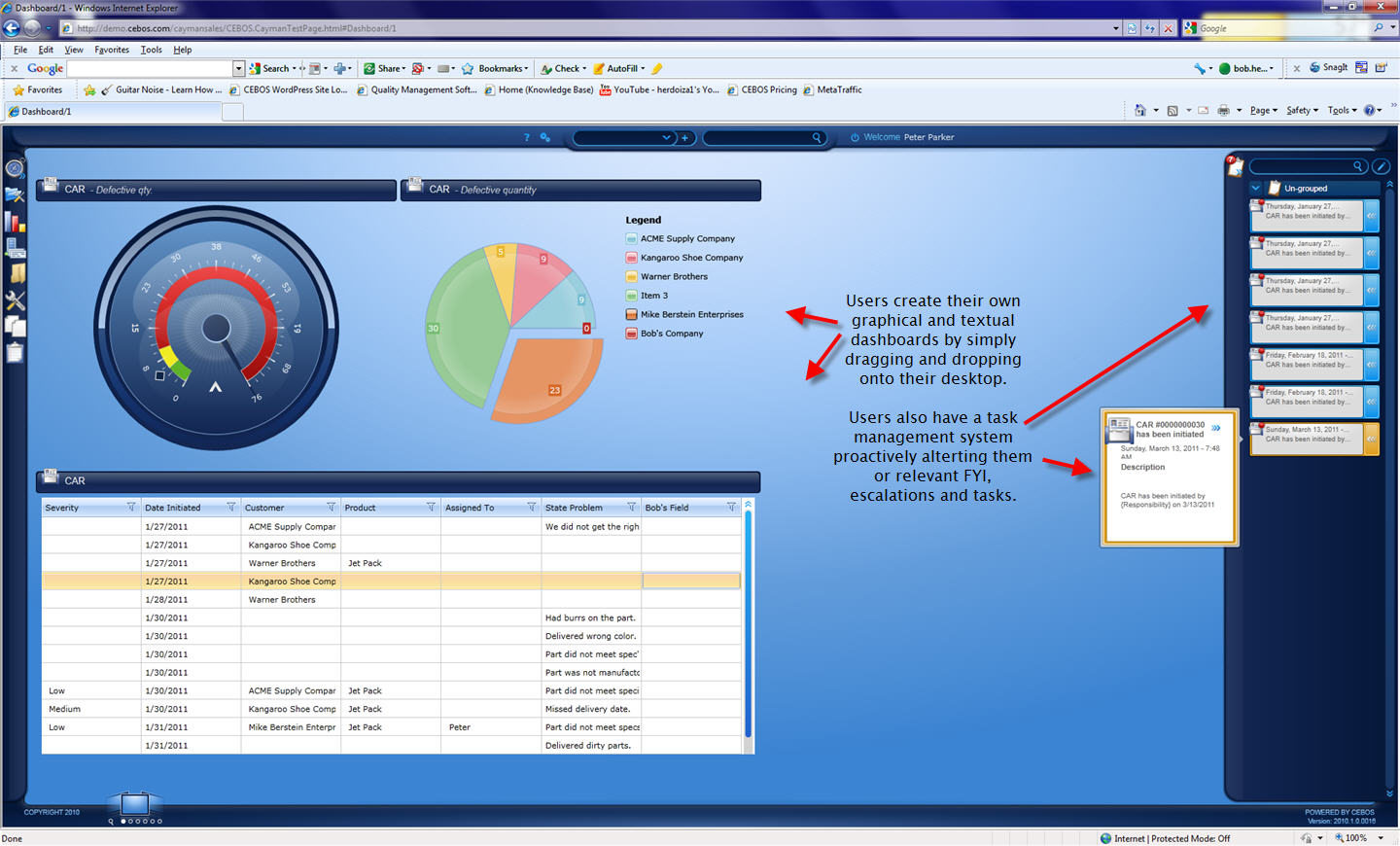 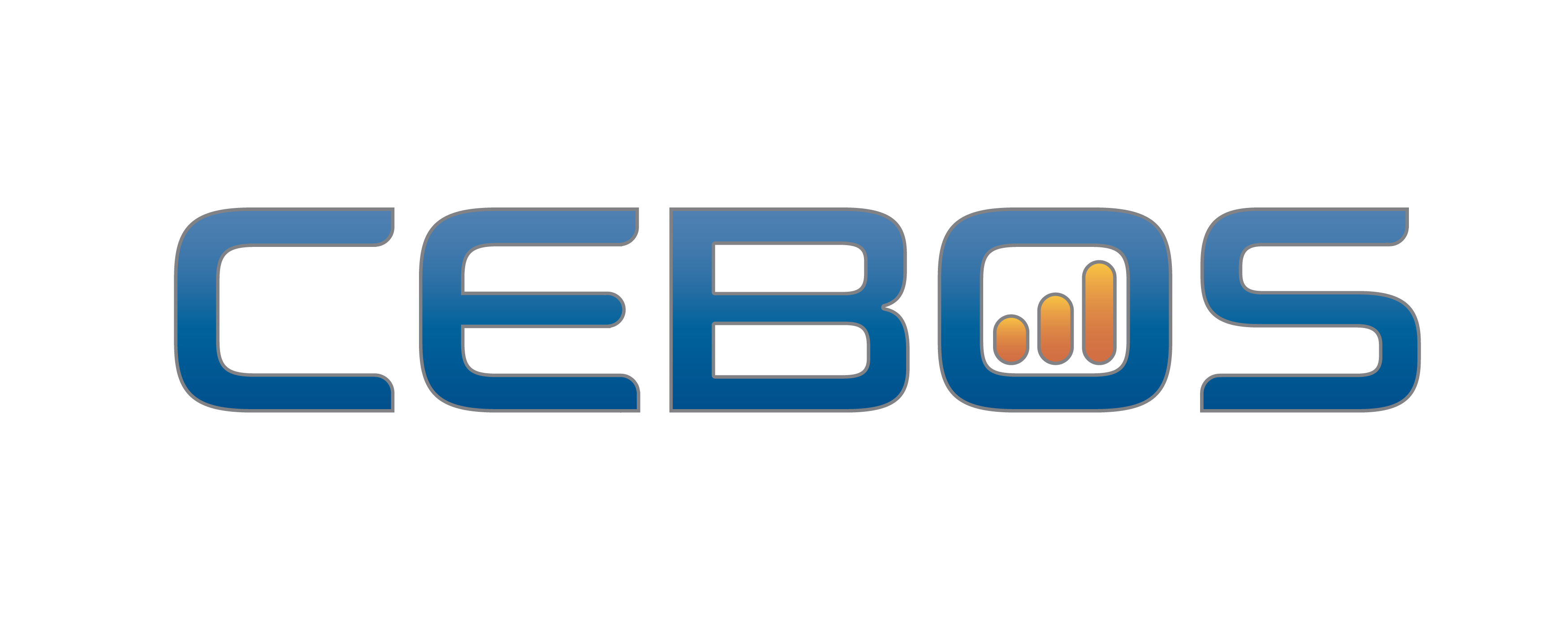 8
Integrating QAD and the Quality Management System
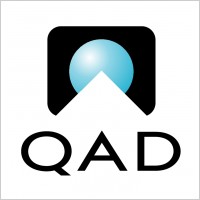 E-Sync
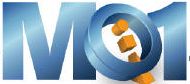 XML Integration Functional Description
Standard XML web services
Standard interface functions
Verification of receipt between services
Push/Pull Data
E-Sync Functional Description
Compare data source with MQ1
Add any missing records to MQ1
Update existing records in MQ1
Library of items to synchronize
System’s Integration Tools
Integration Toolkit
XML File Transfer
9
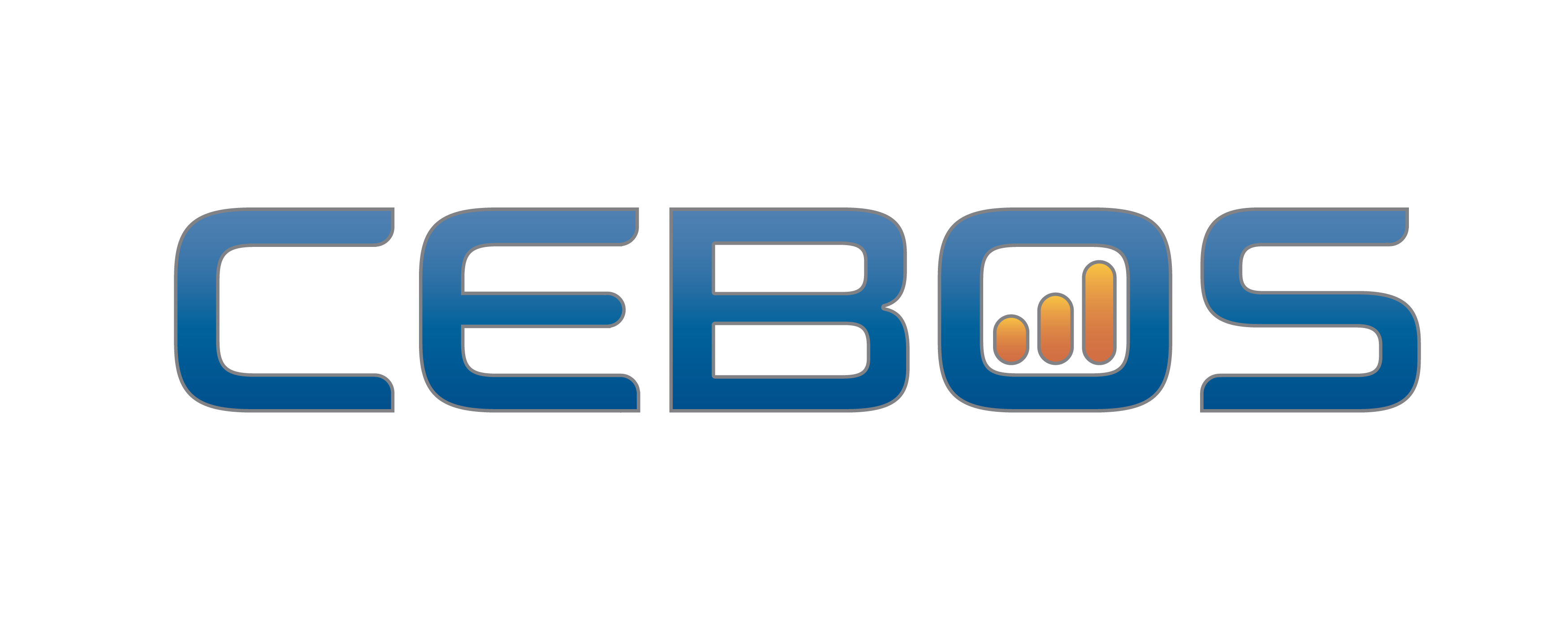 Integrating QAD and the Quality Management System
Driving Results
Incoming Inspection (QAD  MQ1)
Receiving triggers inspection
In-process Inspection (QAD  MQ1)
Move between operations triggers an inspection
Defect Log to inventory (MQ1QAD/QADMQ1)
Recording a defect moves material to MRB in QAD
Material is moved to MRB, a defect is created
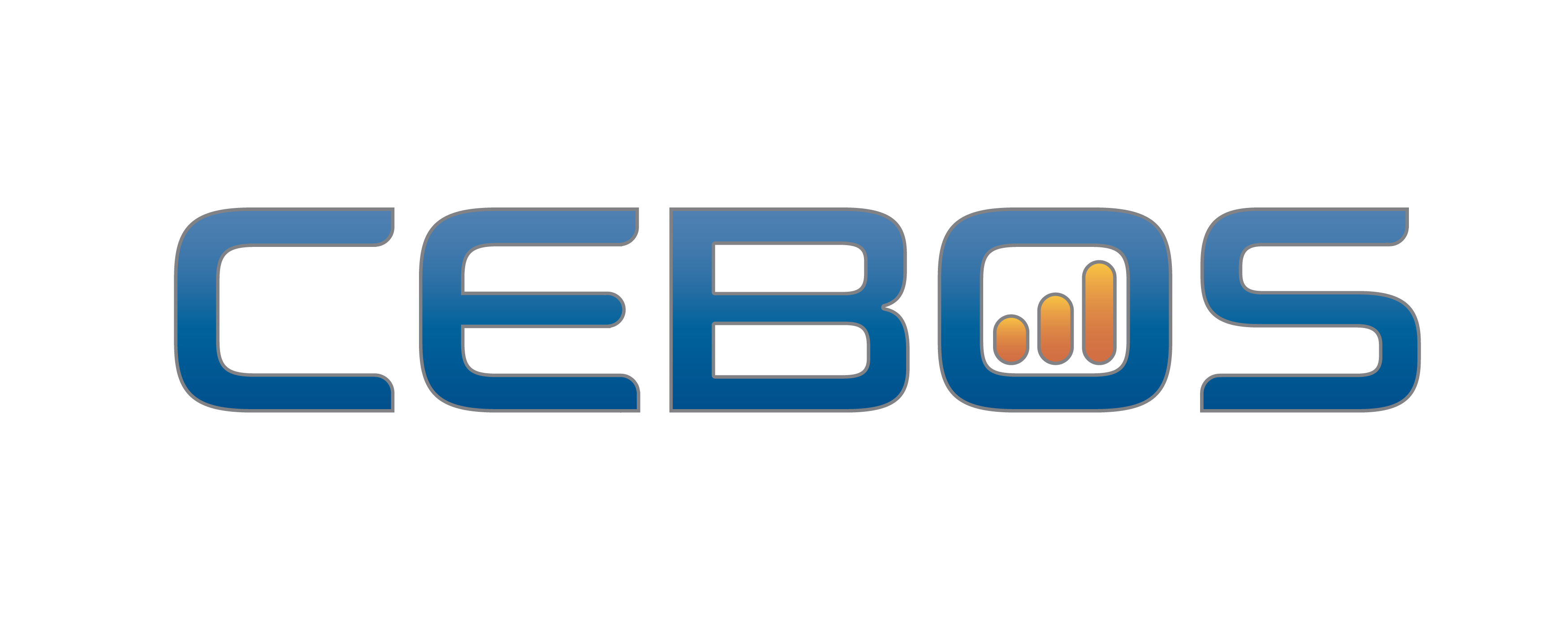 10
Integrating QAD and the Quality Management System
Driving Results
Customer Complaint
Complaint call logged in QAD, CAPA created in MQ1
Training Check
Operator training validation check before work
Calibration Check
Gage calibration validation before can use in QAD
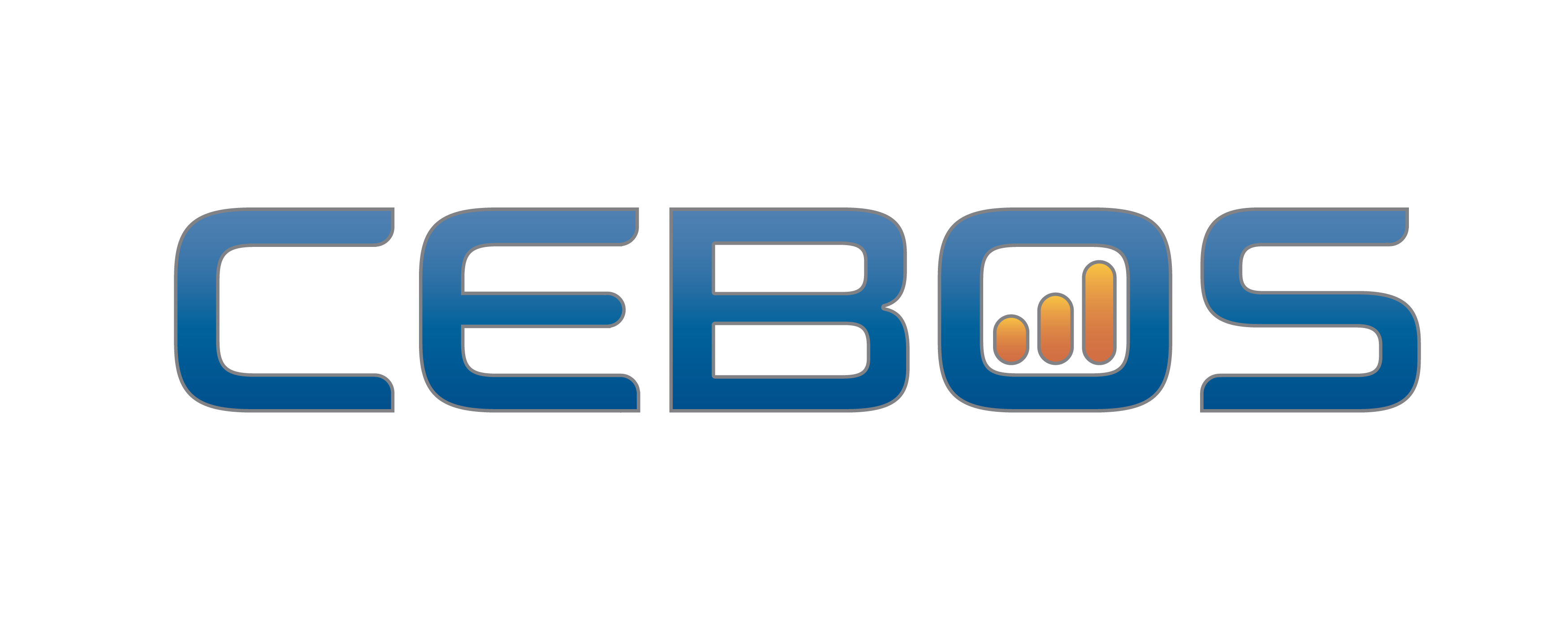 11
Integrating QAD and the Quality Management System
Case Study – Cascade Engineering
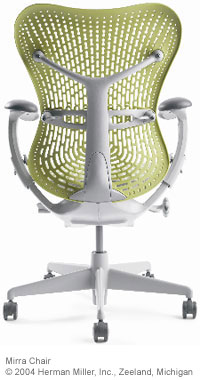 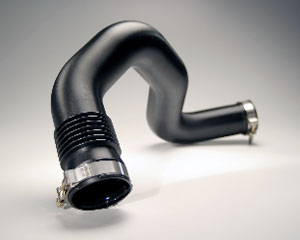 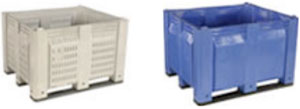 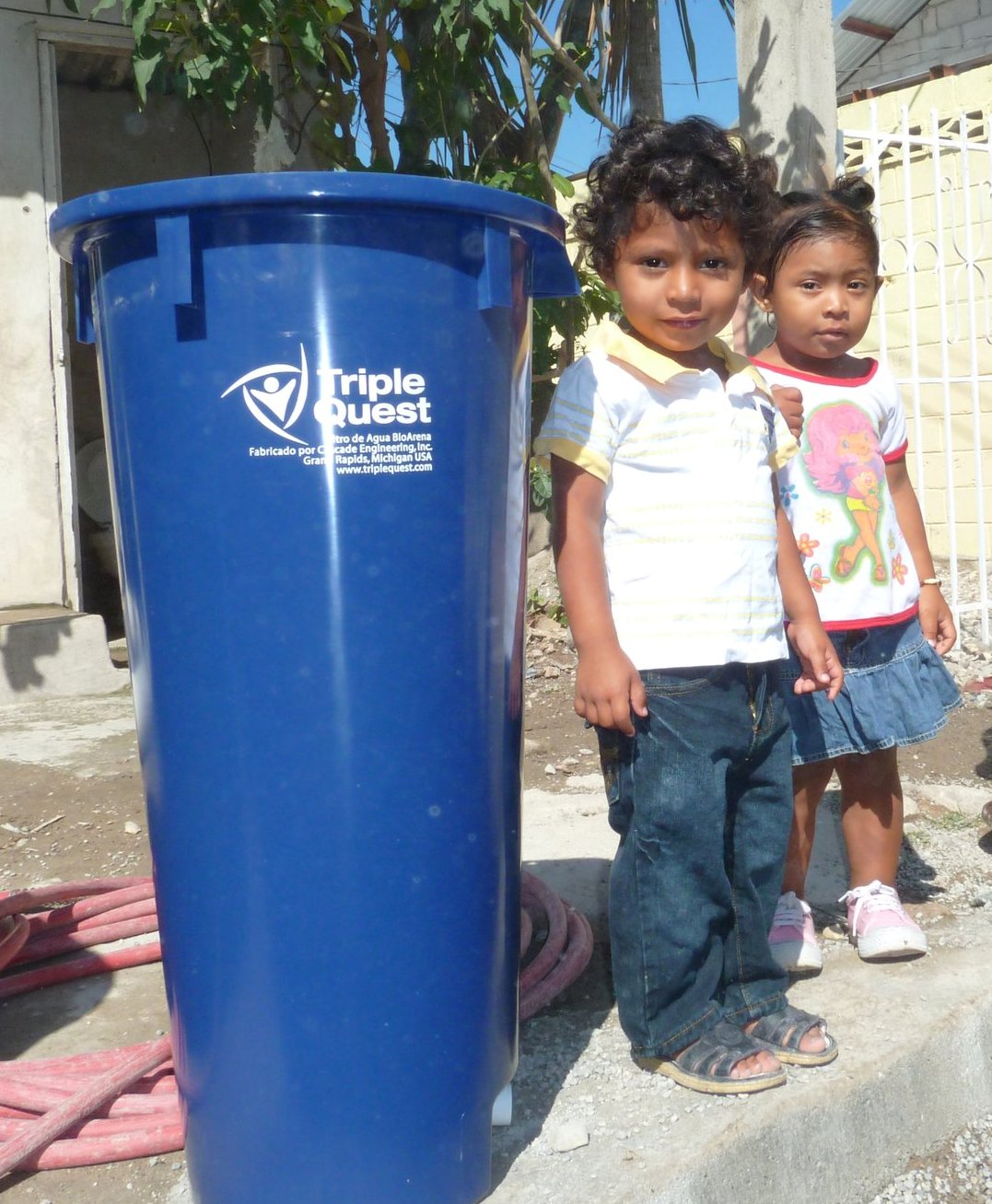 Decade Bins
Airtubes
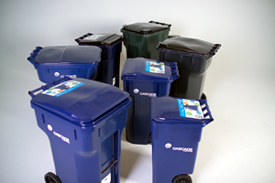 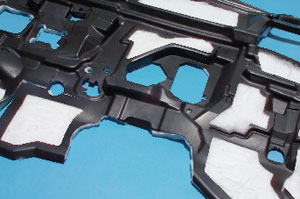 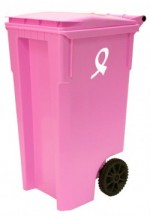 Seatbacks
Hydraid Filters
Carts
Dashmats
Carts
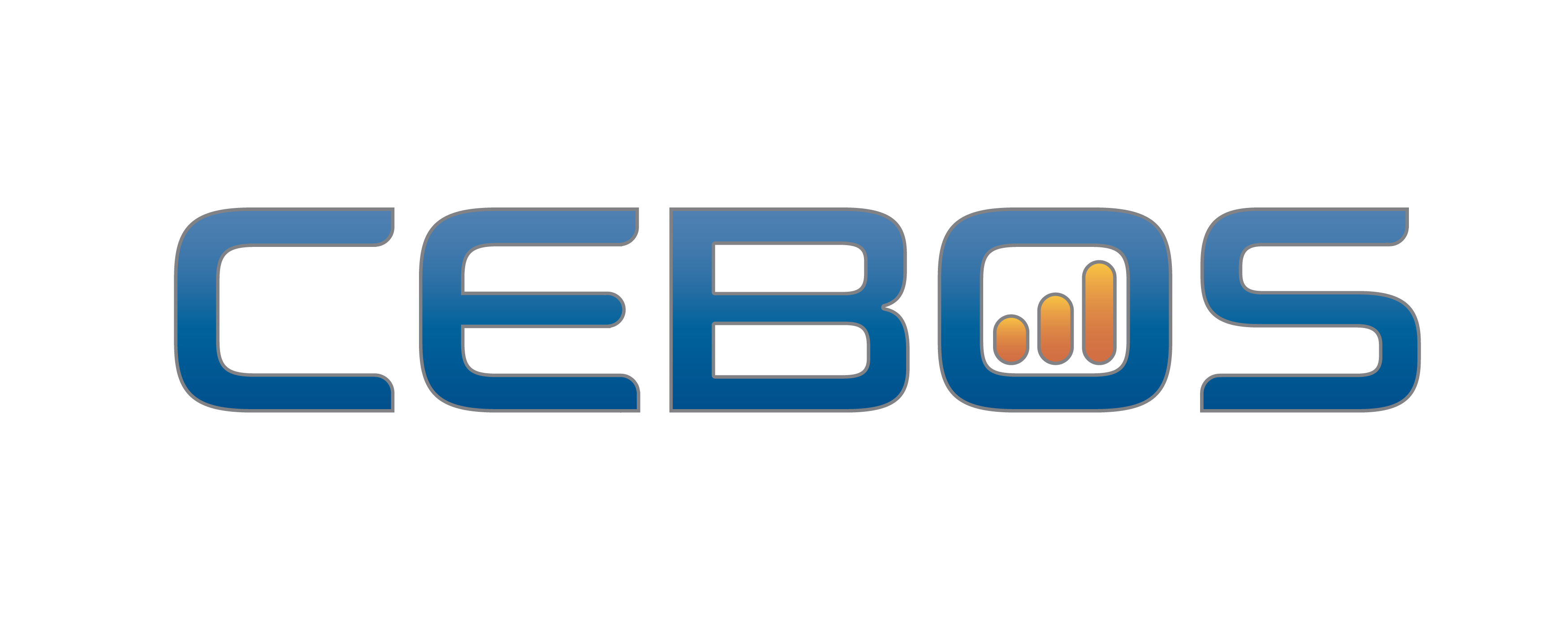 12
Integrating QAD and the Quality Management System
CE - Business Situation / Gaps
No integration with QAD (dual entries)
System not intuitive
Wasted time modifying reports
Stand alone systems for launches / changes
No triggers for tasks due / manual follow up
Manual completion of tasks for supplier's 
Manual tracking of data collection
No linkage between systems
Lack of visibility
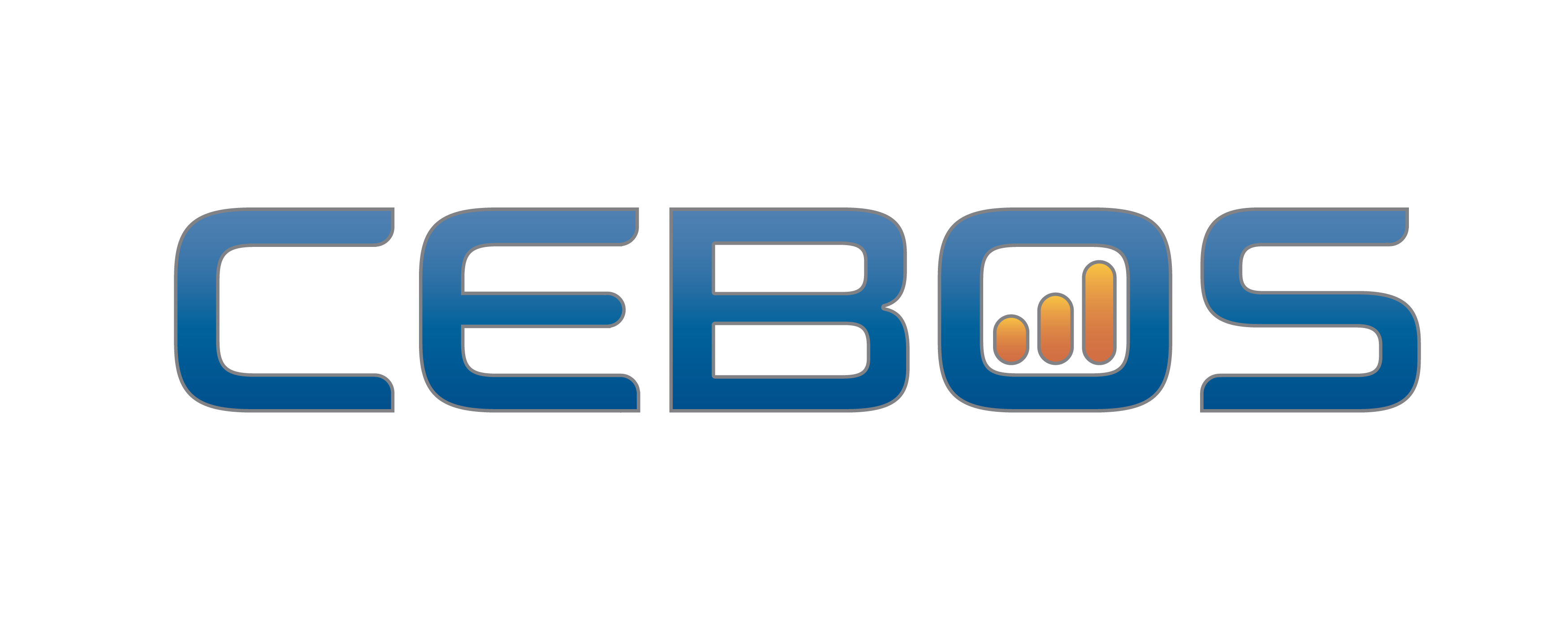 13
Integrating QAD and the Quality Management System
CE – Module Selection
E-Sync (integration)
Documents 
Gage (calibration)
Problem Solver (corrective actions)
APQP (customer product approval)
Work Manager (product launches)
Data Collection 
Audits 
Supplier Portal
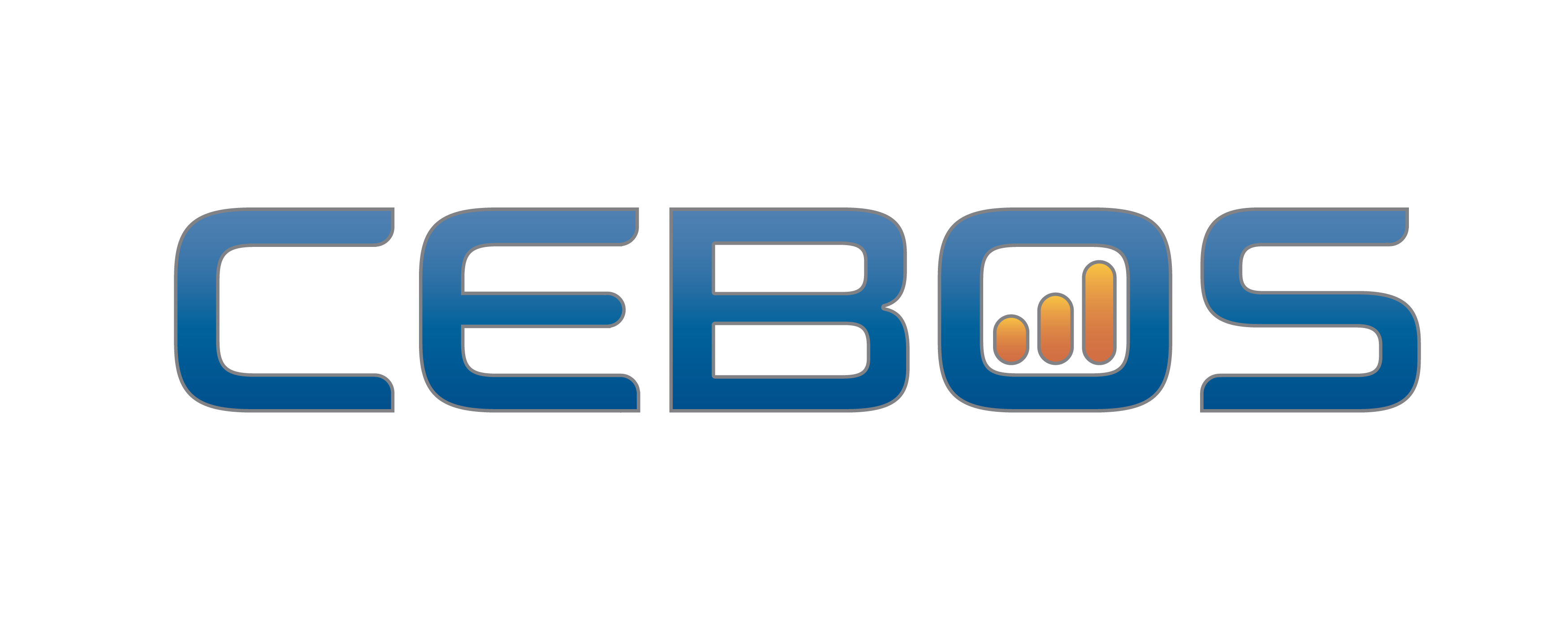 14
Integrating QAD and the Quality Management System
CE – Goal Implementation Time
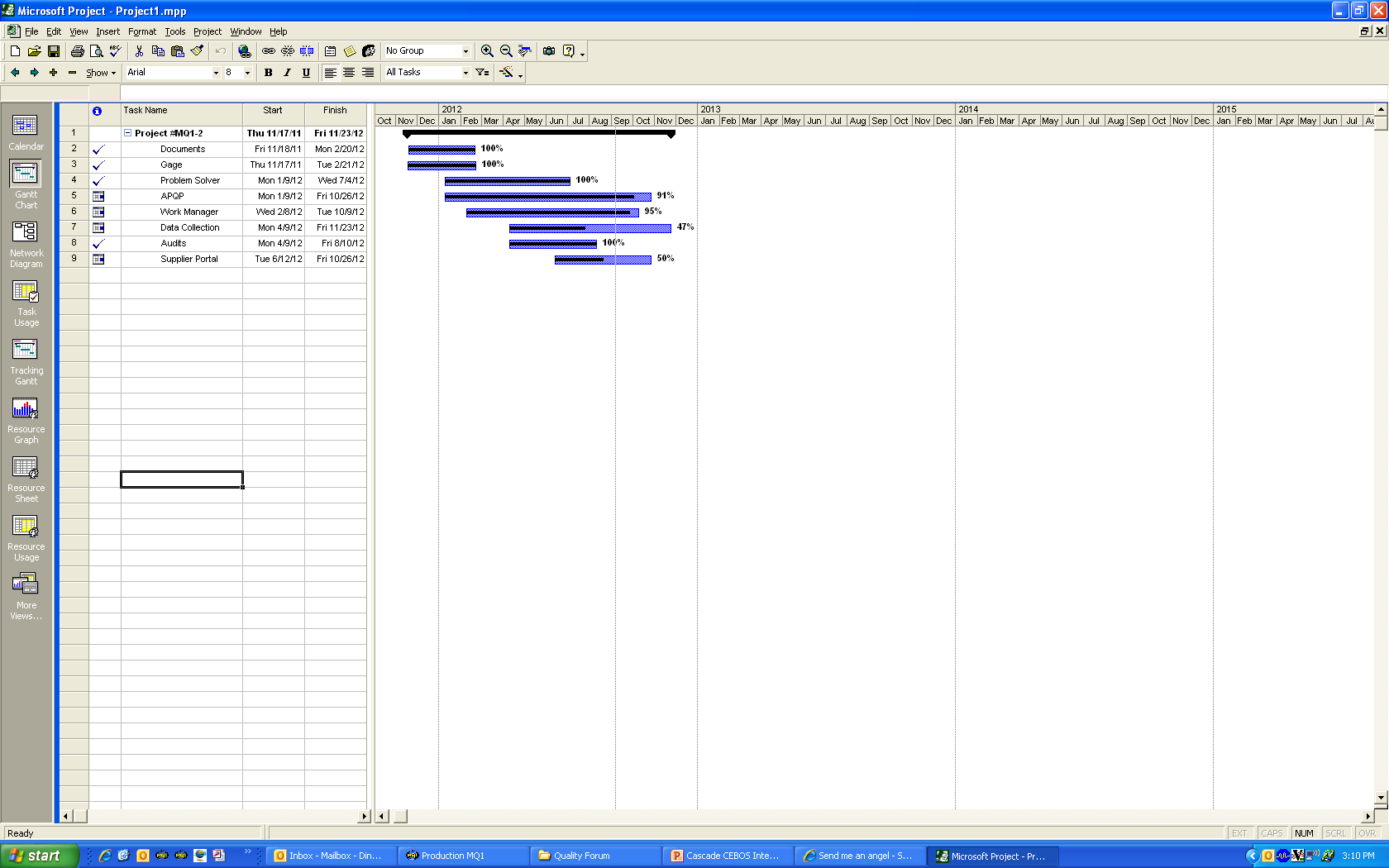 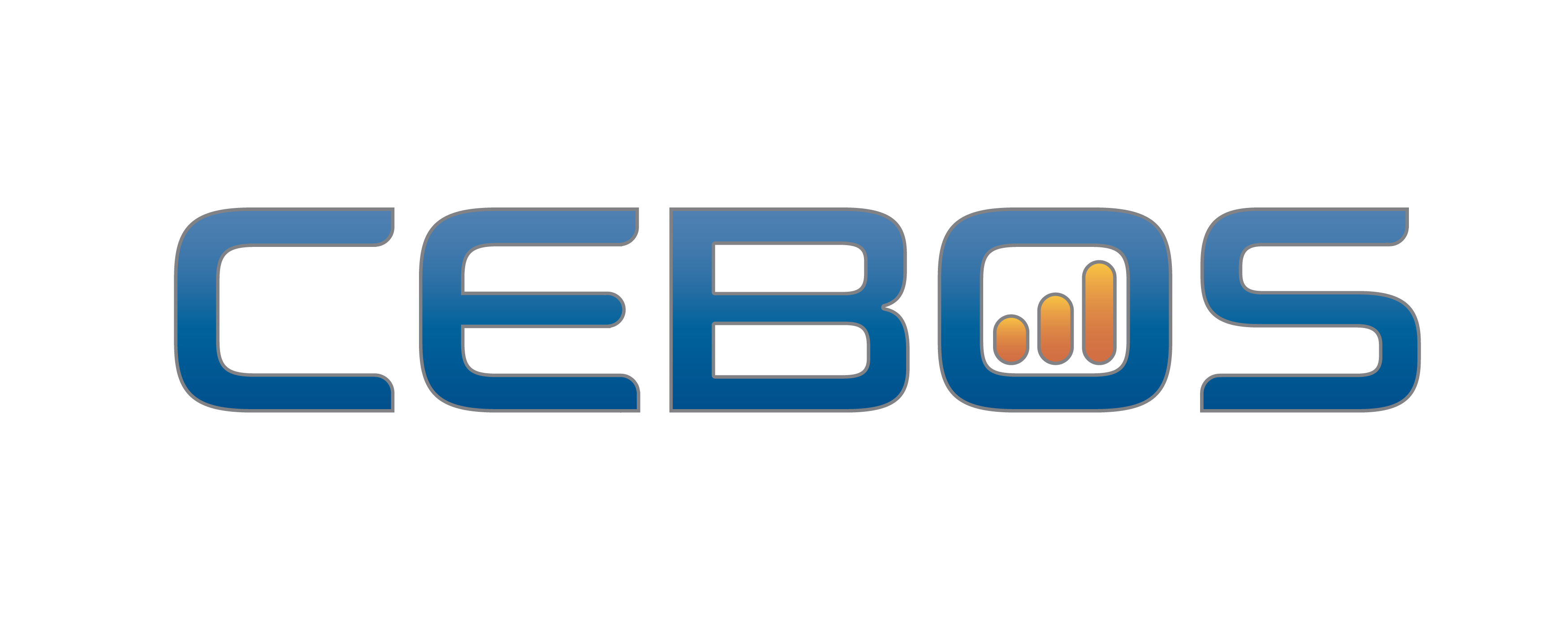 15
Integrating QAD and the Quality Management System
CE – Immediate “Wins”
Documents
Gages
Audits

Data was migrated
Easy setup / minor modifications
Limited number of power users
Fast training
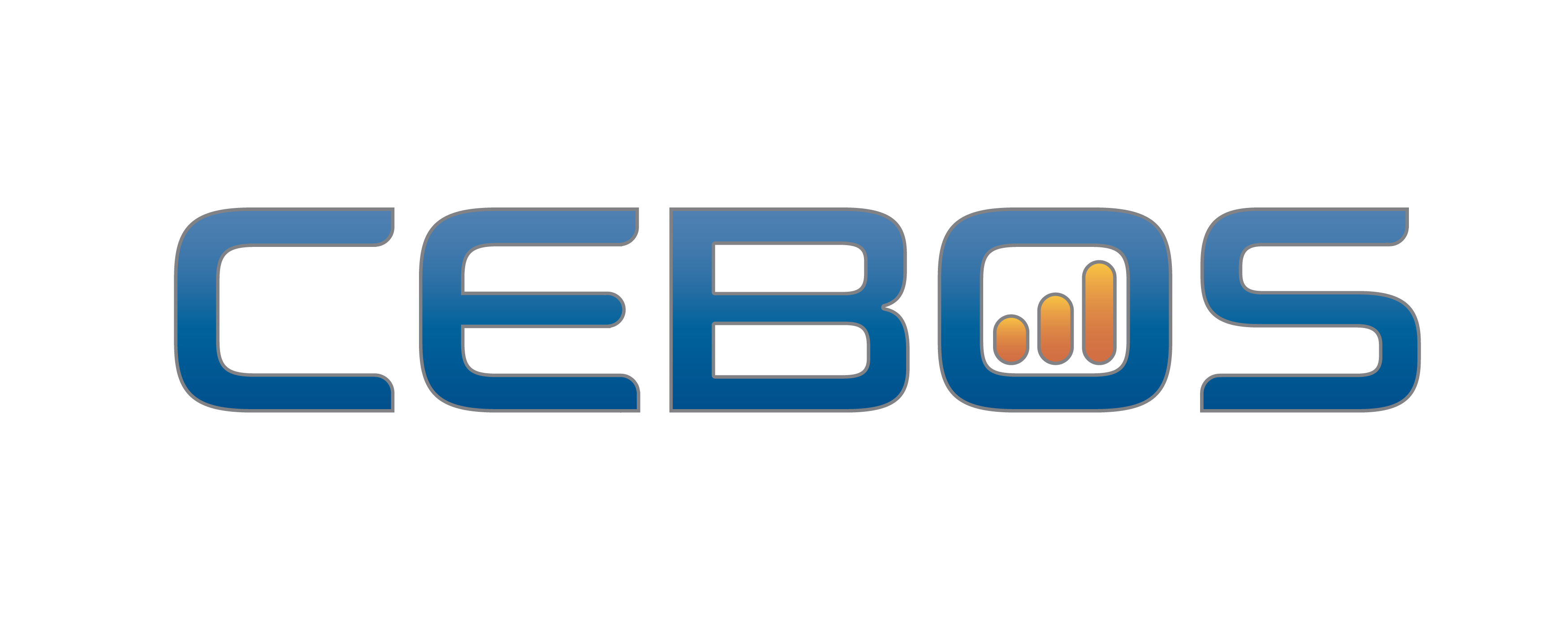 16
Integrating QAD and the Quality Management System
CE – 1-2 Year Progression
Problem Solver
CPR Templates
Quality Bulletins – deviations / quality alerts
Work Manager 
Project Templates


Development of templates / reports
Many users
More complicated / longer training
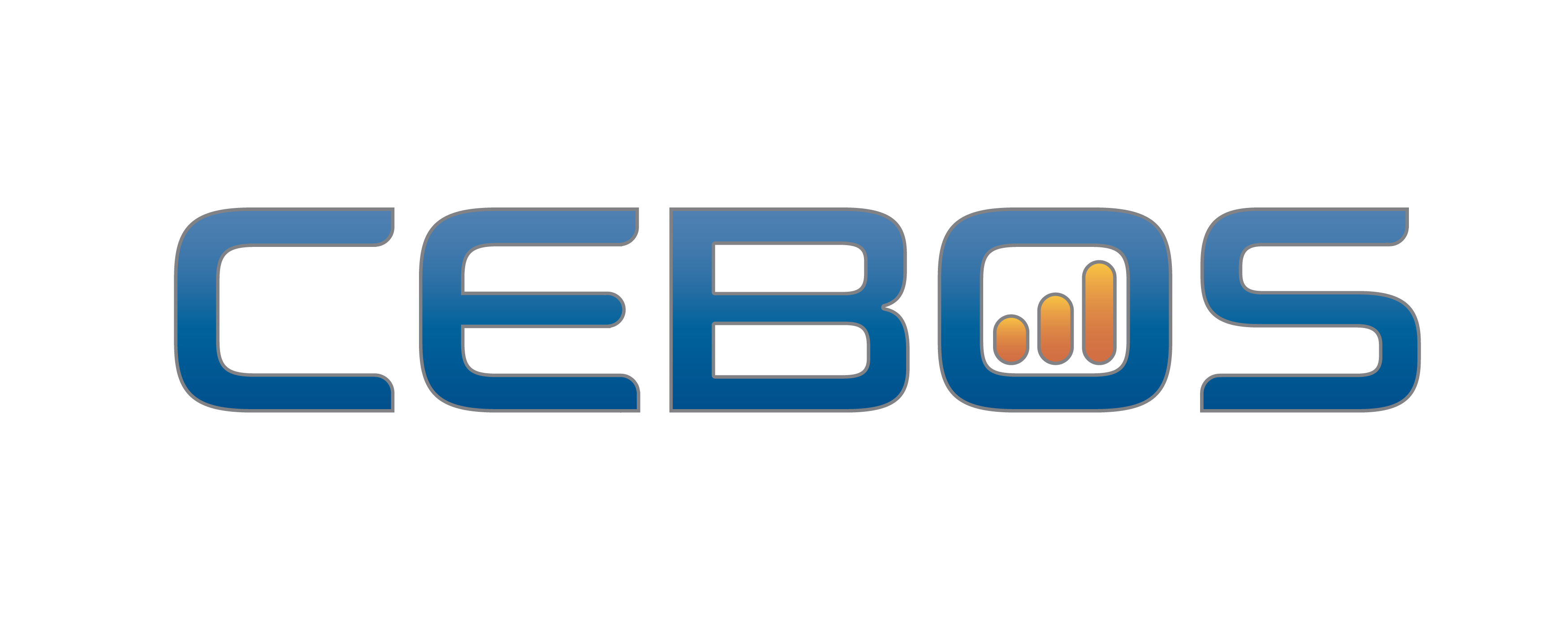 17
Integrating QAD and the Quality Management System
CE – Long-Term / Overall Benefits
Linkage between modules
Saved time


Greater management awareness
Auto follow up / escalation
Anticipate less audit findings
Finding other applications for improvement
Records
Gage R&R
Meetings
Intuitive – people want to use it
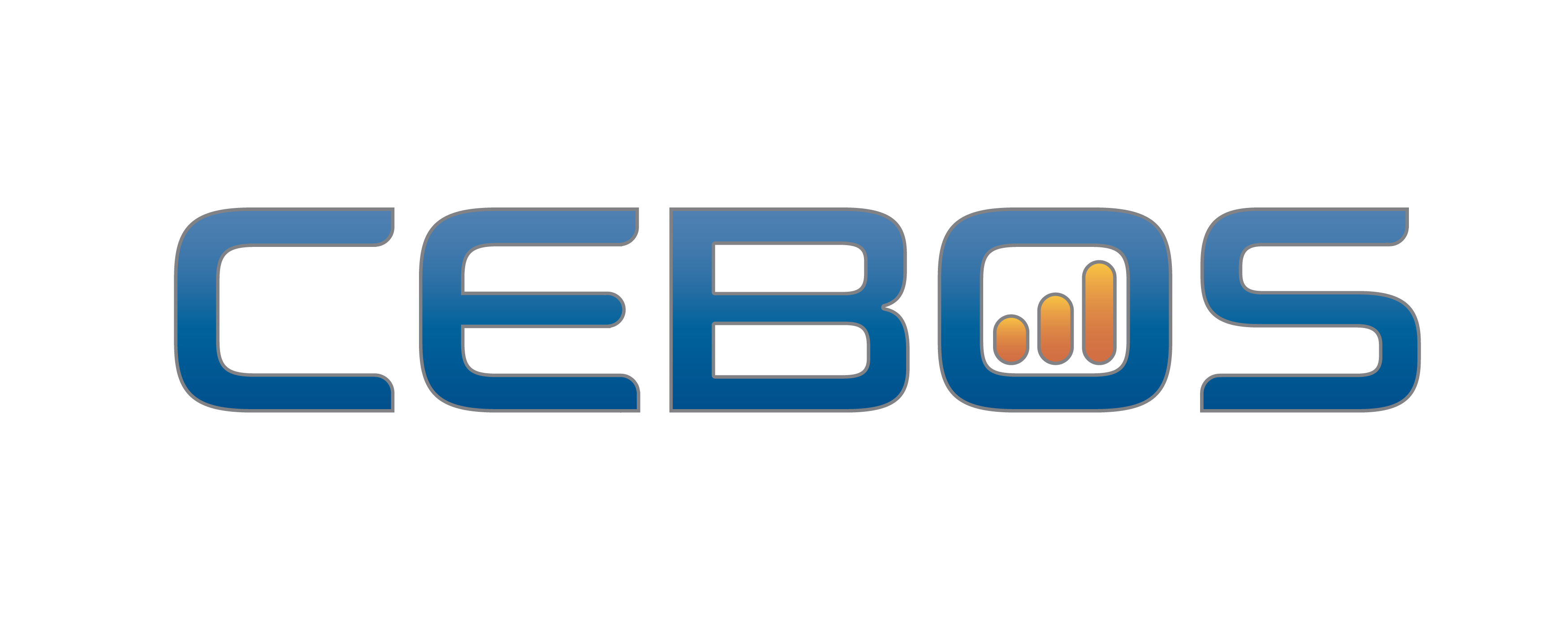 18
Integrating QAD and the Quality Management System
CE - Challenges
Work Manager – large projects
Longer to make changes - delays
Dependencies difficult
Cannot import from Microsoft Project
Data collection setup
A lot of setup time / job (600 checks)
Many users – training time
On-going
APQP 
Time to populate libraries / job
Difficult to understand / train others
Customer specific PPAP requirements
On-going
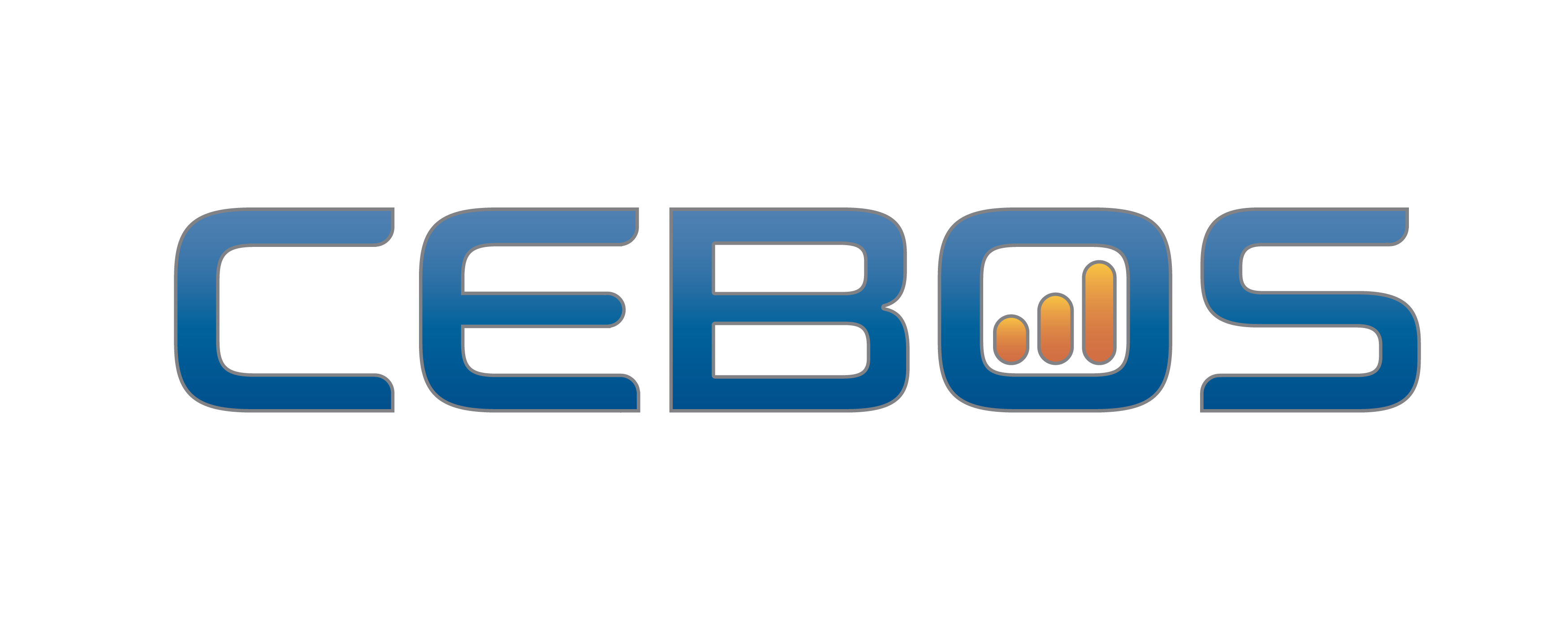 19
Integrating QAD and the Quality Management System
CE – Future Goals
APQP development
Data collection plans
Use of records 
Setup manuals 
Documenting meetings
Gage R&R’s
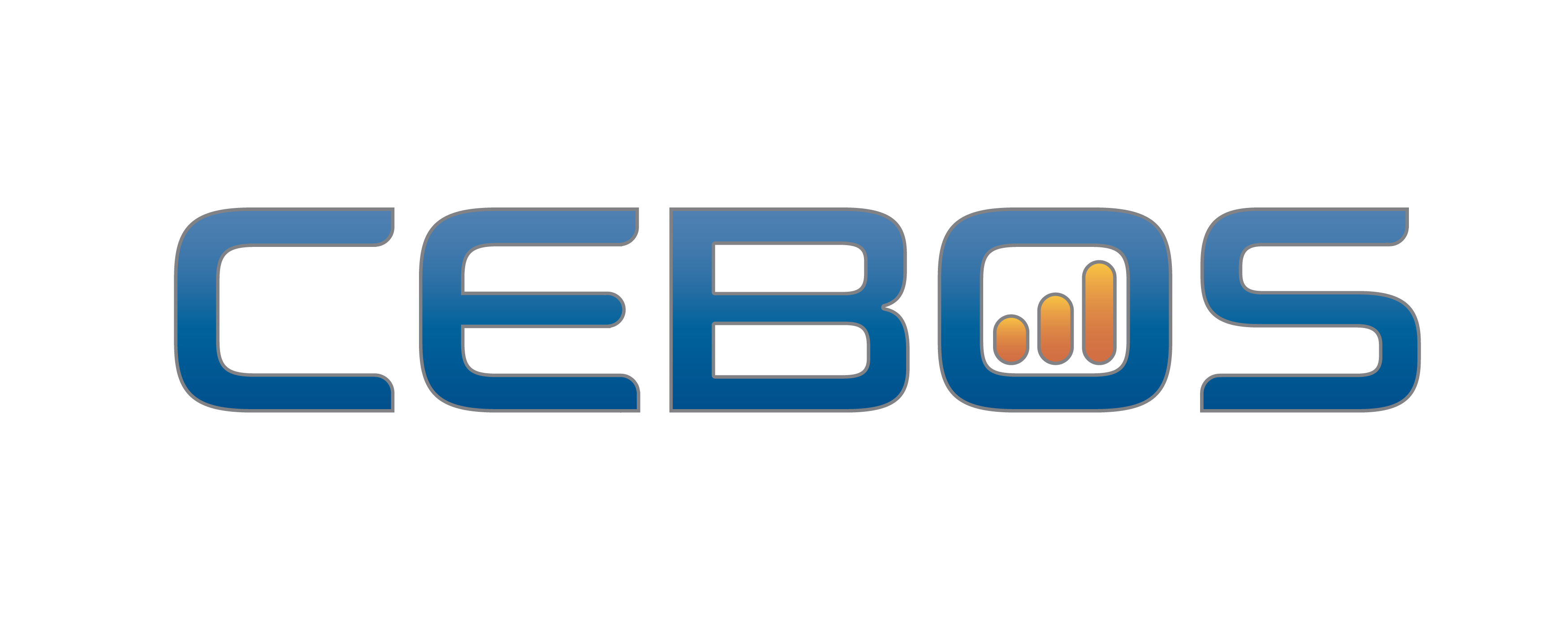 20
Integrating QAD and the Quality Management System
Questions & Answers
April  Dines, Cascade Engineering
Bob Herdoiza, CEBOS
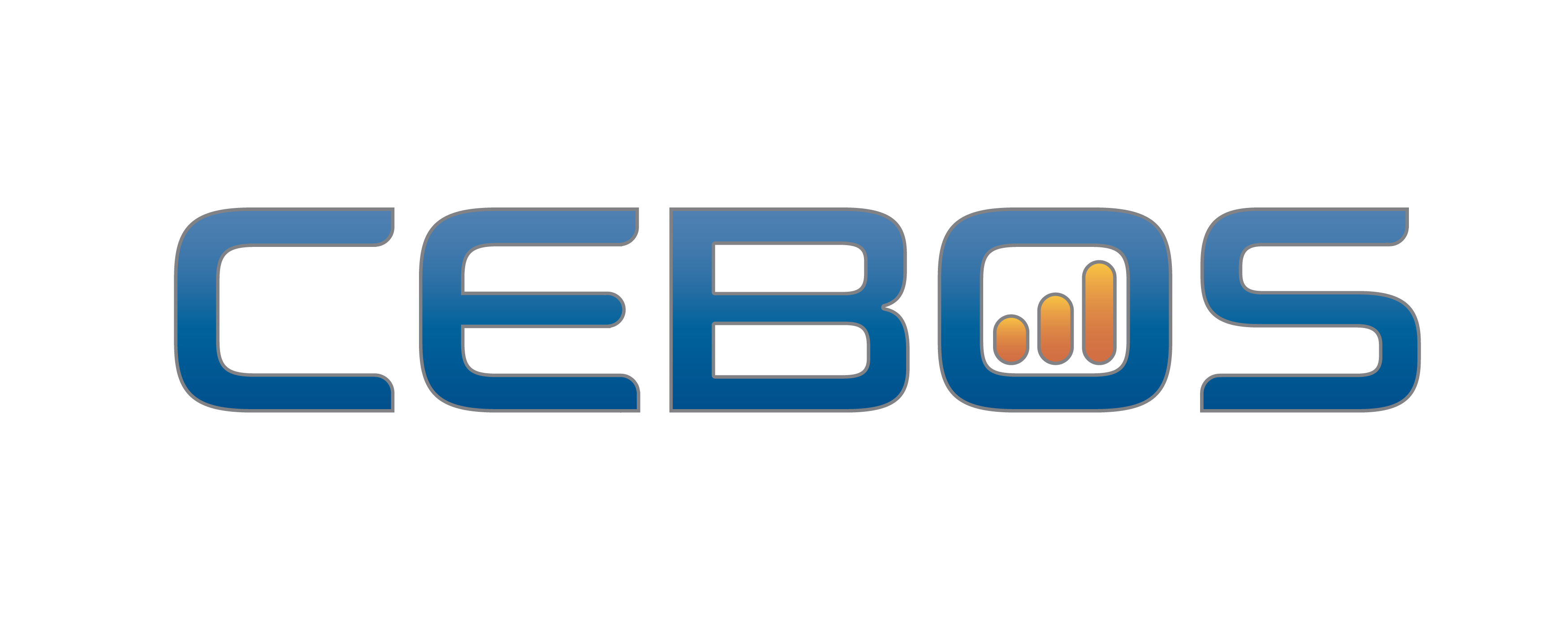 21
Integrating QAD and the Quality Management System
Next Steps
Contact your account representative
www.cebos.com
810.534.2222
bob@cebos.com
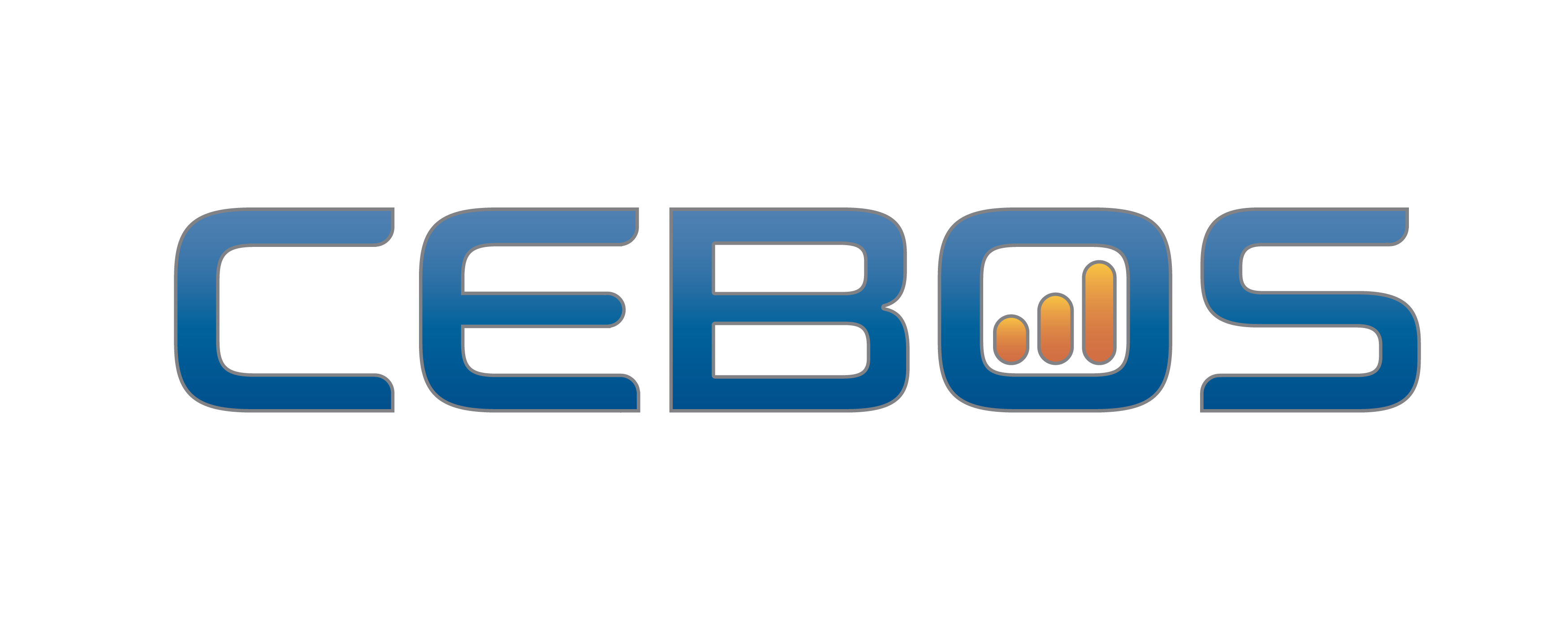 22
Integrating QAD and the Quality Management System
www.qad.com
© QAD Inc
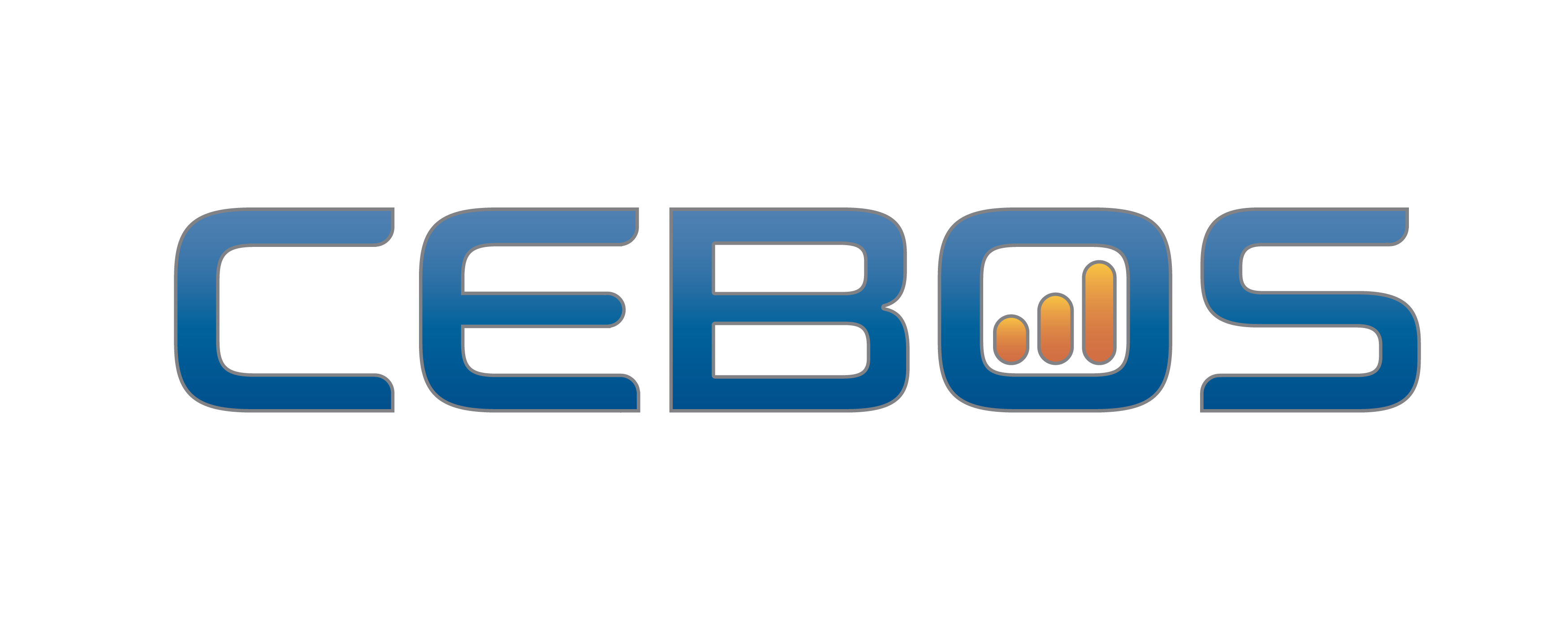 23